Direction Asset ManagementSP_Unité n°68_VEVersion EntrepreneurUn Agent qui veille à la sécurité (Vigie)Protection d’un ou deux agents au travailEmpiètement type IVersion 2.0
Ce document ne remplace pas la réglementation en vigueur!
Le présent document est la propriété d’INFRABEL.
Le présent document est la propriété d’INFRABEL.
3
[Speaker Notes: Operational Safety]
Contenu
Photo de famille “Entrepreneur"0. Introduction1. Système de protection avec vigie
2. Incidents / Cas particuliers

3. Fin des travaux 

4. Travaux particulièrement bruyants
4
Documents de référence
Fascicule 576 – Règlement de la sécurité au travail (RST), Partie III, Titre IV, Chapitre I, Rubrique 1: Protection d’un ou deux agents au travail

Avis 4 SE/2010 – 10ème supplément au RGPS Fascicule 576
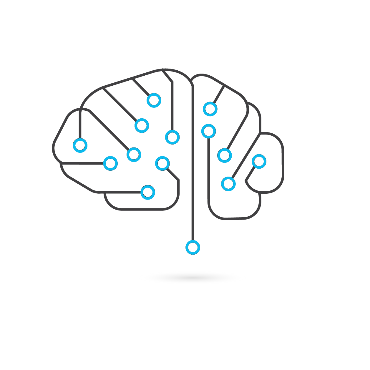 A la fin de cette session, vous serez en mesure de :
L’apprenant connaît ses taches et ses obligations en tant que vigie et peut les appliquer, notamment:
Veiller à la sécurité d’un ou deux collègues ;
Annoncer les trains de manière à ce que les agents puissent libérer la zone dangereuse ;
Contrôler la bonne libération de la voie.
	
L’apprenant sait comment réagir face aux situations suivantes :
Pas de libération de la voie ;
Visibilité réduite ;
Audition réduite.
Objectifs
d’apprentissage
L’apprenant sait comment réagir face à :
Travaux particulièrement bruyants.
6
Photo de famille
Photo de famille “Entrepreneur”
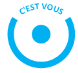 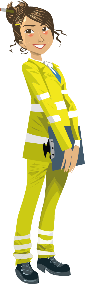 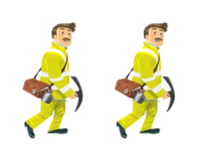 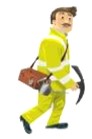 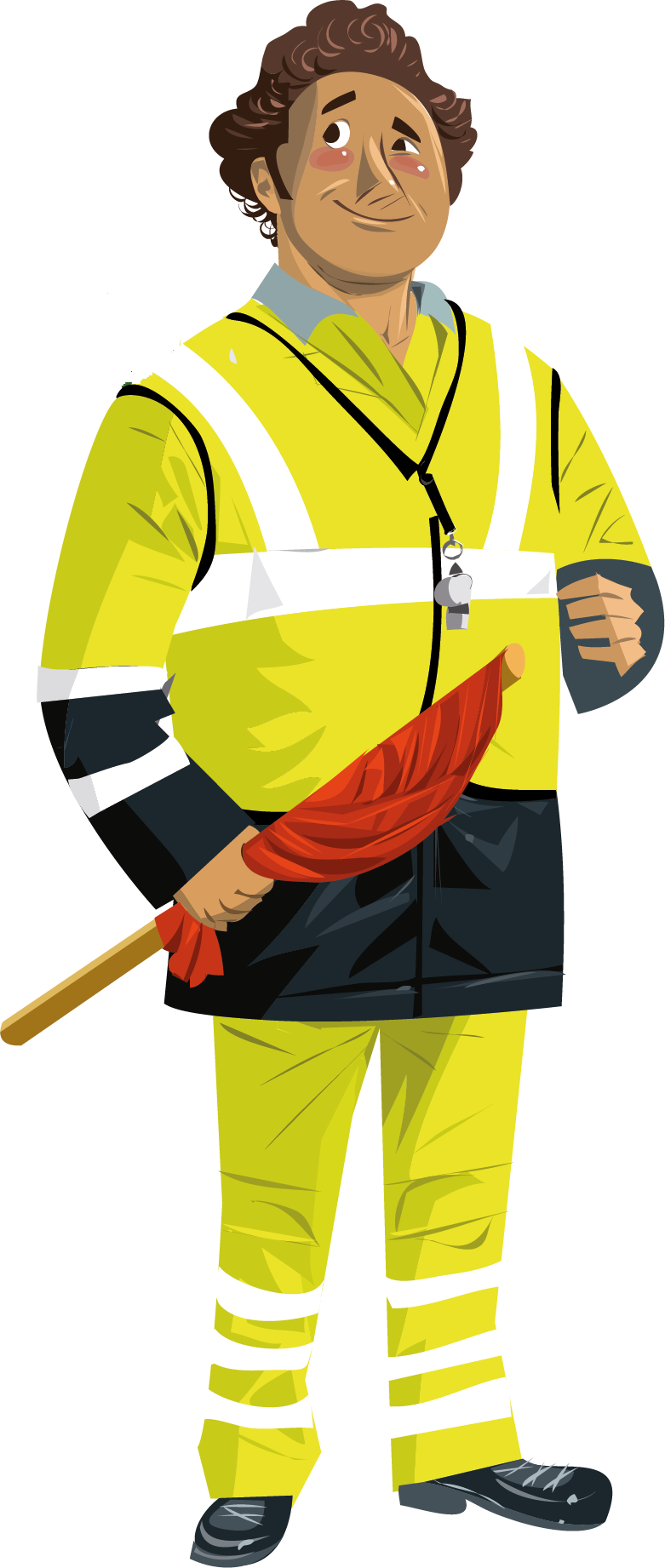 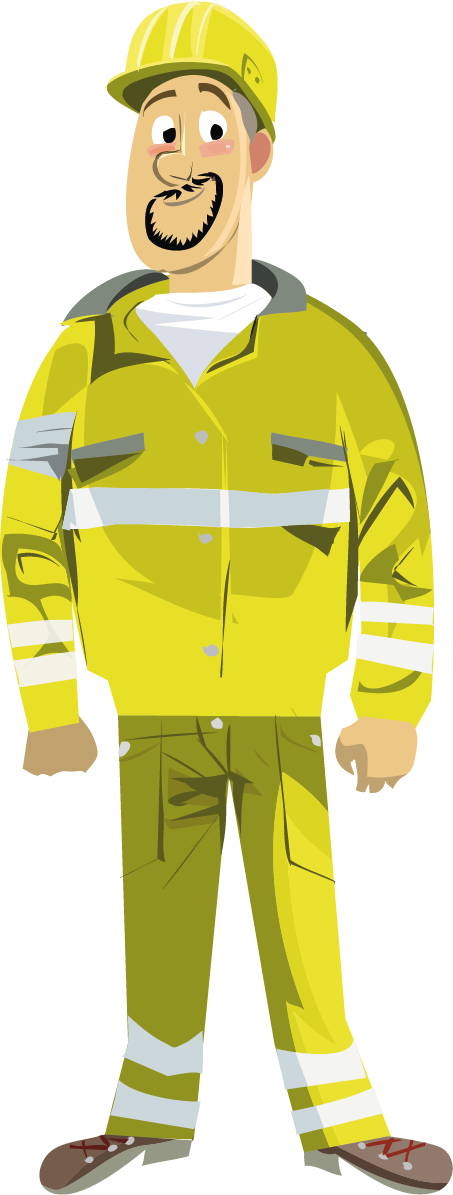 ou
LIGNE HIÉRARCHIQUE
ENTREPRENEUR
VIGIE
ENTREPRENEUR
1 AGENT AU TRAVAIL
ENTREPRENEUR
2 AGENTS AU TRAVAIL ENTREPRENEUR
CHEF DE TRAVAIL – RS ENTREPRENEUR
Remarque

Dans la présente unité:

A l’exception des extraits littéraux de la réglementation, le qualificatif “vigie” est systématiquement utilisé en lieu et place de “l’agent qui veille à la sécurité”.

L’abréviation “RS” est également systématiquement utilisée en lieu et place de “Responsable Sécurité”.

Il est fait référence à l’(aux) “Agent(s) au travail” pour désigner les agents au travail de l’entrepreneur.
Contenu
Photo de famille “Entrepreneur"0. Introduction1. Système de protection avec vigie
2. Incidents / Cas particuliers

3. Fin des travaux 

4. Travaux particulièrement bruyants
8
0. Introduction
0.1 Rappel– Hiérarchie des mesures de sécurité
Coupure Totale de Ligne
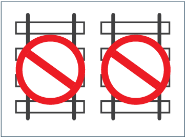 HIGH
Mise Hors Service de la voie
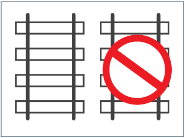 Séparation physique ou technique
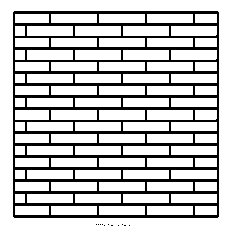 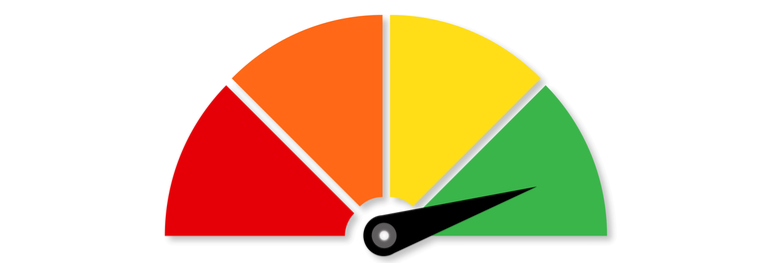 Niveau de sécurité
Blocage des Mouvements Matérialisé
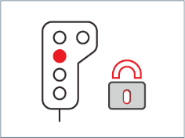 Blocage des Mouvements non Matérialisé
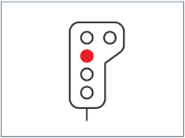 Dispositifs d’Annonces
1) Factionnaires – Radio avec Couverture
2) Factionnaires – Radio sans Couverture
3) Système d’annonces par factionnaire(s)
4) VIGIE / Annonceur / ATWS
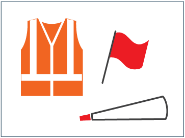 LOW
Dispositifs de délimitation de la zone de chantier
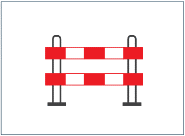 0. Introduction
0.1 Rappel – Hiérarchie des mesures de sécurité
Dispositifs d’Annonces
1) Factionnaires – Radio avec Couverture
2) Factionnaires – Radio sans Couverture
3) Système d’annonces par factionnaire(s)
4) VIGIE / Annonceur / ATWS
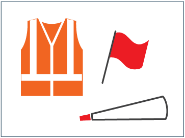 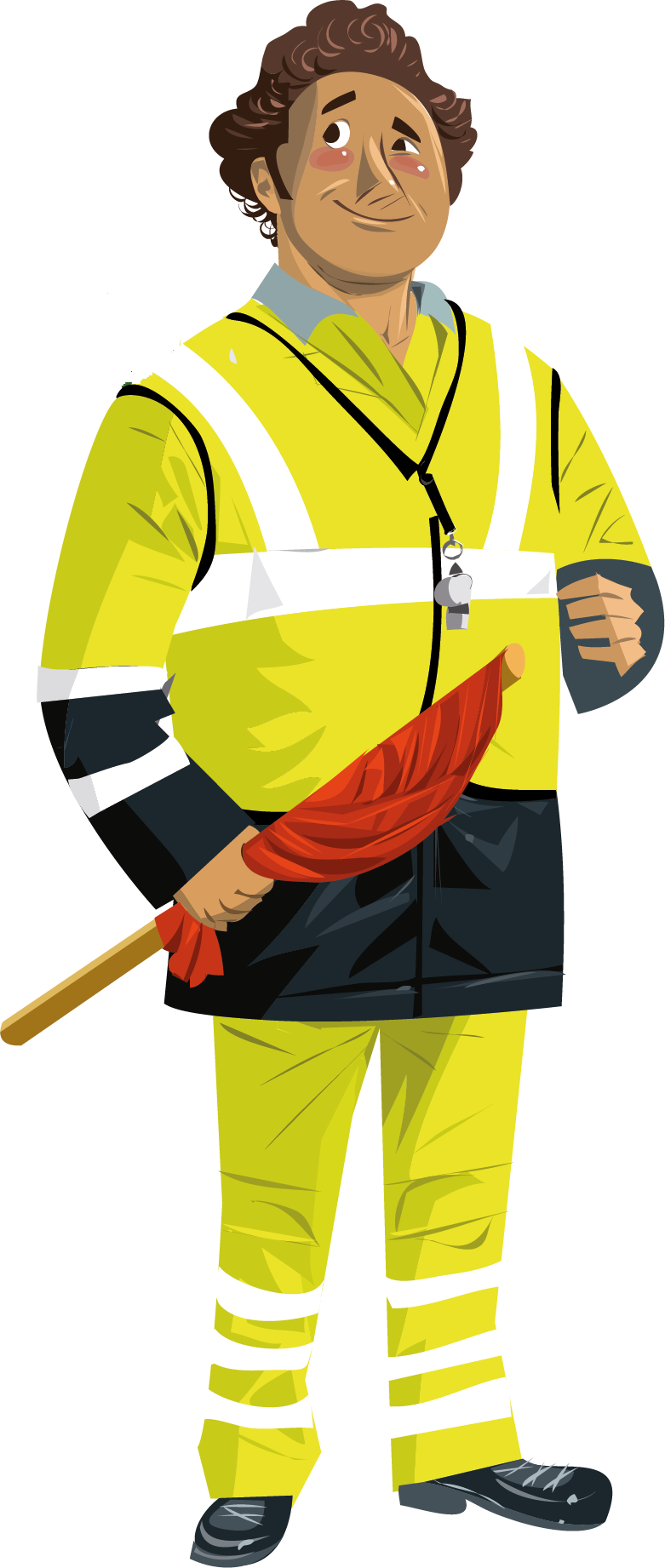 La vigie veille à la sécurité 
d’un ou deux agents au travail désignés.
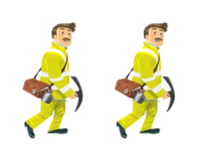 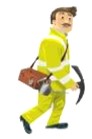 ou
1 AGENT AU TRAVAIL
2 AGENTS AU TRAVAIL
0. Introduction
0.2 Rappel – Domaines d’application Vigie
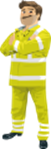 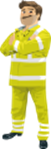 Dispositifs d’Annonces
1) Factionnaires – Radio avec Couverture
2) Factionnaires – Radio sans Couverture
3) Système d’annonces par factionnaire(s)
4) VIGIE / Annonceur / ATWS
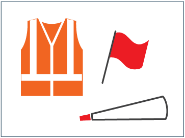 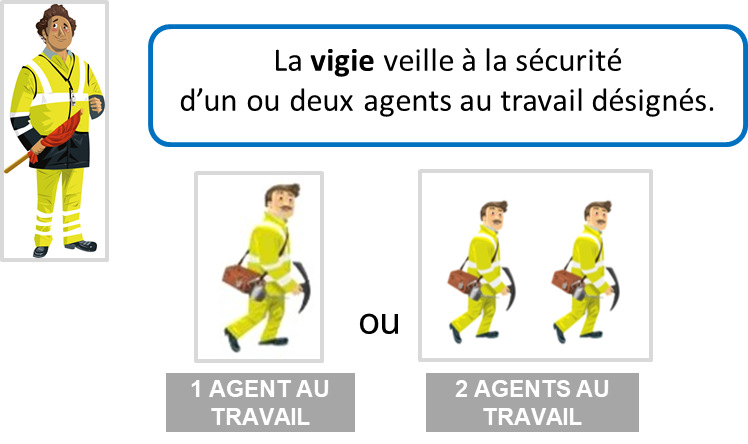 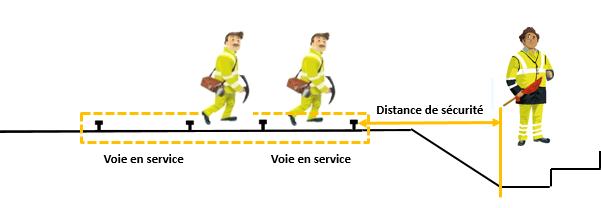 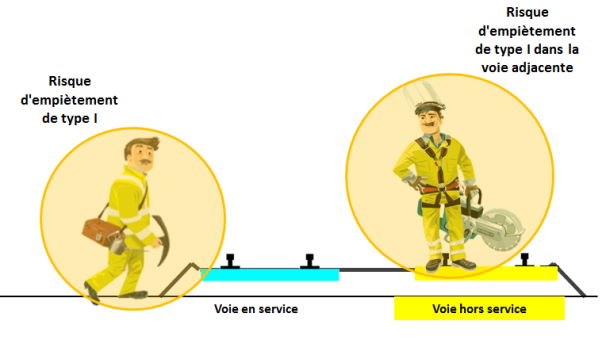 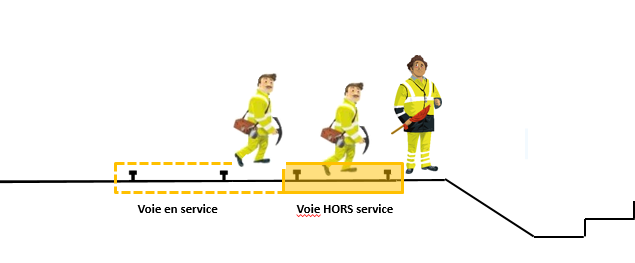 Matériel léger
Personnel
[Speaker Notes: Système de protection par Vigie = uniquement protection (risques d’) empiètements de type I = maximum 2 agents au travail (matériel léger uniquement)]
0. Introduction
0.3 Rôle de l’agent responsable
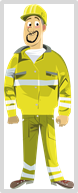 L’agent responsable qui commande et organise les travaux (Chef de travail – Entrepreneur – Responsable Sécurité), désigne nominativement l’agent qui assure le rôle de vigie. .
CHEF DE TRAVAIL – 
RS ENTREPRENEUR
Il détermine la distance d’avertissement à respecter ;

Il indique à la vigie les points de détection ;

Il indique à la vigie les voies sur lesquelles les mouvements doivent être annoncés.
0. Introduction
0.4 Rôle de la vigie (agent qui veille à la sécurité d’un ou deux agents au travail)
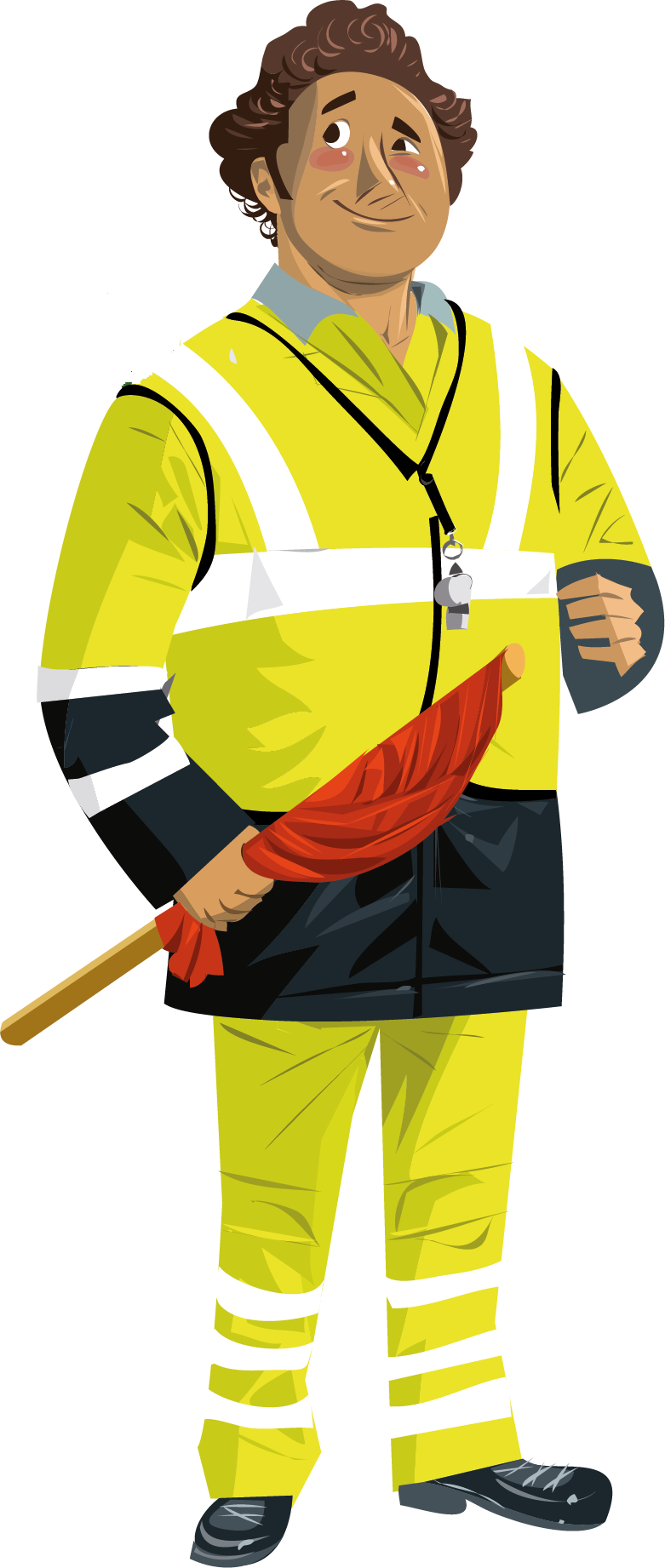 L’agent assurant le rôle de vigie :

IL NE PARTICIPE JAMAIS AUX TRAVAUX!

Il a, entre autre, les obligations suivantes:
VIGIE
ENTREPRENEUR
Être constamment attentif, NE PAS SE LAISSER DISTRAIRE ;
Regarder alternativement dans toutes les directions d’où peuvent arriver les mouvements, sans s’attarder trop longtemps dans une direction ; 
Annoncer les mouvements au plus tard lorsqu’ils atteignent les points de détection;
Lorsque l’on perd ou risque de perdre le contact visuel et auditif avec l’agent (les agents) ou les points de détection, faire libérer les voies immédiatement ; 
En cas de doute, faire libérer les voies ; 
Si nécessaire, ne pas hésiter à provoquer un freinage d’urgence immédiatement ; 
Veiller à sa propre sécurité  : LE VIGIE DOIT SE POSITIONER EN DEHORS DE LA ZONE DANGEREUSE 
...
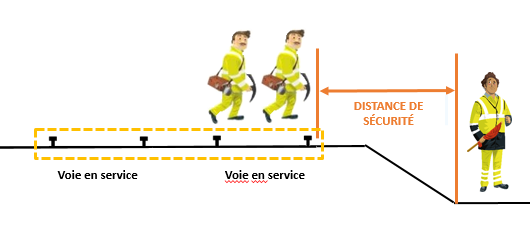 0. Introduction
0.4 Vigie : Principes généraux
Veille à la sécurité au maximum de 2 agents au travail ;

est chargé de la détection des mouvements approchant de la zone de chantier, et de la transmission de l’alerte aux travailleurs ; ;

est positionné à l’extérieur de la zone dangereuse de la voie en service à un emplacement  

d’où il peut percevoir les mouvements approchant de la zone de chantier à partir du point de détection spécifié par le chef de travail ;  
d’où il a, à tout moment, une vue sur les travailleurs. .

est chargé de superviser le respect de la libération de la zone de dangereuse et de vérifier que les travailleurs restent dans la zone de dégagement, jusqu'à ce qu'ils soient autorisés à reprendre le travail ;

après le passage du (des) mouvement(s) annoncé(s), la vigie autorise les travailleurs à reprendre le travail si la visibilité est rétablie et que les conditions pour reprendre le travail sont réunies. ;

le cas échéant, dispose éventuellement de moyens de communications (radio, klaxon,..) lui permettant de relayer efficacement l’alarme à l’équipe au travail ;

S’il dispose d’une radio : contrôle la qualité des communications à intervalles réguliers.
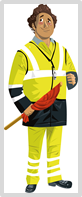 VIGIE 
ENTREPRENEUR
0. Introduction
0.5 Equipement de la vigie
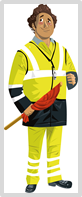 L’agent qui veille à la sécurité (…) doit être en possession des moyens adéquats pour pouvoir exécuter sa tâche convenablement.
Le vigie doit avoir au moins un signal mobile rouge (drapeau rouge).

Il doit disposer de moyens lui permettant de communiquer l’alarme aux agents au travail (par exemple un cornet sonore)

Le vigie porte un vêtement de travail jaune réglementaire. 

En ce qui concerne l’équipement supplémentaire, les instructions de l’employeur et/ou de l’agent responsable doivent être suivies.
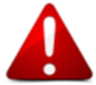 VIGIE 
ENTREPRENEUR
Contenu
Photo de famille “Entrepreneur"0. Introduction1. Système de protection avec vigie 
2. Incidents / Cas particuliers	

3. Fin des travaux 

4. Travaux particulièrement bruyants
16
1. Système de protection avec vigie
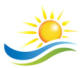 LA MÉTHODE DE PROTECTION UTILISÉE EST...
LES ENDROIT(s) DE DÉGAGEMENT EST (SONT)  ... 
LE RESPONSABLE DE LA SÉCURITÉ EST...
VOUS TRAVAILLEZ À... PERSONNES

LES TESTS DE DÉGAGEMENT DOIVENT SE DÉROULER SELON LA PROCÉDURE …
LE DÉLAI DE DÉGAGEMENT EST.. SECONDES
LA DISTANCE D’AVERTISSEMENT EST … MÈTRES

LA ZONE DE TRAVAIL EST...
LE CHEMIN POUR ATTEINDRE LA ZONE DE TRAVAIL EST... VIA  ...
LE CHEMIN POUR QUITTER LA ZONE DE TRAVAIL EST... VIA ...

LE TRAVAIL À EXÉCUTER EST ...
LA MÉTHODE DE TRAVAIL EST ...
LES RISQUES LIÉS AU TRAVAIL SONT...

EN CAS D’INCIDENT OU D’ACCIDENT, LA PROCÉDURE À SUIVRE EST …
JEAN JANSSEN, AUJOURD’HUI TU ES VIGIE
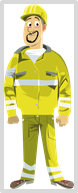 briefing – organisation
LES POINTS DE DÉTECTION CÔTÉ… SE TROUVENT À HAUTEUR DE …

ANNONCEZ LES TRAINS VENANTS DE (LA) VOIE(S)…, CÔTÉ …
OK!
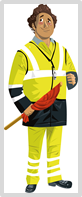 CHEF DE TRAVAIL – 
RS ENTREPRENEUR
LORSQUE L’AUDIBILITÉ DIMINUE, 
FAITES TOUT DE SUITE L’ALARME POUR LIBÉRER LA VOIE

LORSQUE LA VISIBILITÉ DIMINUE, 
FAITES TOUT DE SUITE L’ALARME POUR LIBÉRER LA VOIE
VIGIE
ENTREPRENEUR
t
1. Système de protection avec vigie
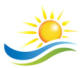 LA MÉTHODE DE PROTECTION UTILISÉE EST...
LES ENDROIT(s) DE DÉGAGEMENT EST (SONT)  ... 
LE RESPONSABLE DE LA SÉCURITÉ EST...
VOUS TRAVAILLEZ À... PERSONNES

LES TESTS DE DÉGAGEMENT DOIVENT SE DÉROULER SELON LA PROCÉDURE …
LE DÉLAI DE DÉGAGEMENT EST.. SECONDES
LA DISTANCE D’AVERTISSEMENT EST … MÈTRES

LA ZONE DE TRAVAIL EST...
LE CHEMIN POUR ATTEINDRE LA ZONE DE TRAVAIL EST... VIA  ...
LE CHEMIN POUR QUITTER LA ZONE DE TRAVAIL EST... VIA ...

LE TRAVAIL À EXÉCUTER EST ...
LA MÉTHODE DE TRAVAIL EST ...
LES RISQUES LIÉS AU TRAVAIL SONT...

EN CAS D’INCIDENT OU D’ACCIDENT, LA PROCÉDURE À SUIVRE EST …
LE VIGIE EST JAN JANSSEN
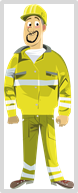 briefing – organisation
VOUS DEVEZ TOUT DE SUITE QUITTER LA ZONE DE TRAVAIL LORSQUE VOUS ENTENDEZ L’ALARME
CHEF DE TRAVAIL – 
RS ENTREPRENEUR
OK!
OK!
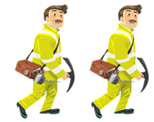 t
1. Système de protection avec vigie
Contexte de la situation exposée : 

Deux voies en service (entrevoie < 4,5 m)
Prestation de jour
2 agents au travail (empiètements de type I dans une voie en service)
Annonces des mouvements sur les Voies A et B
DS = 1,5 m
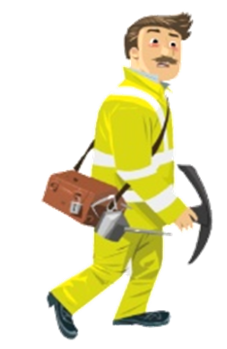 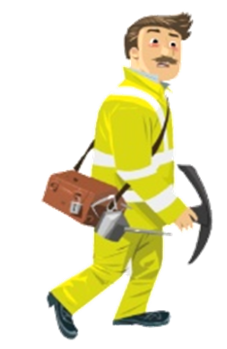 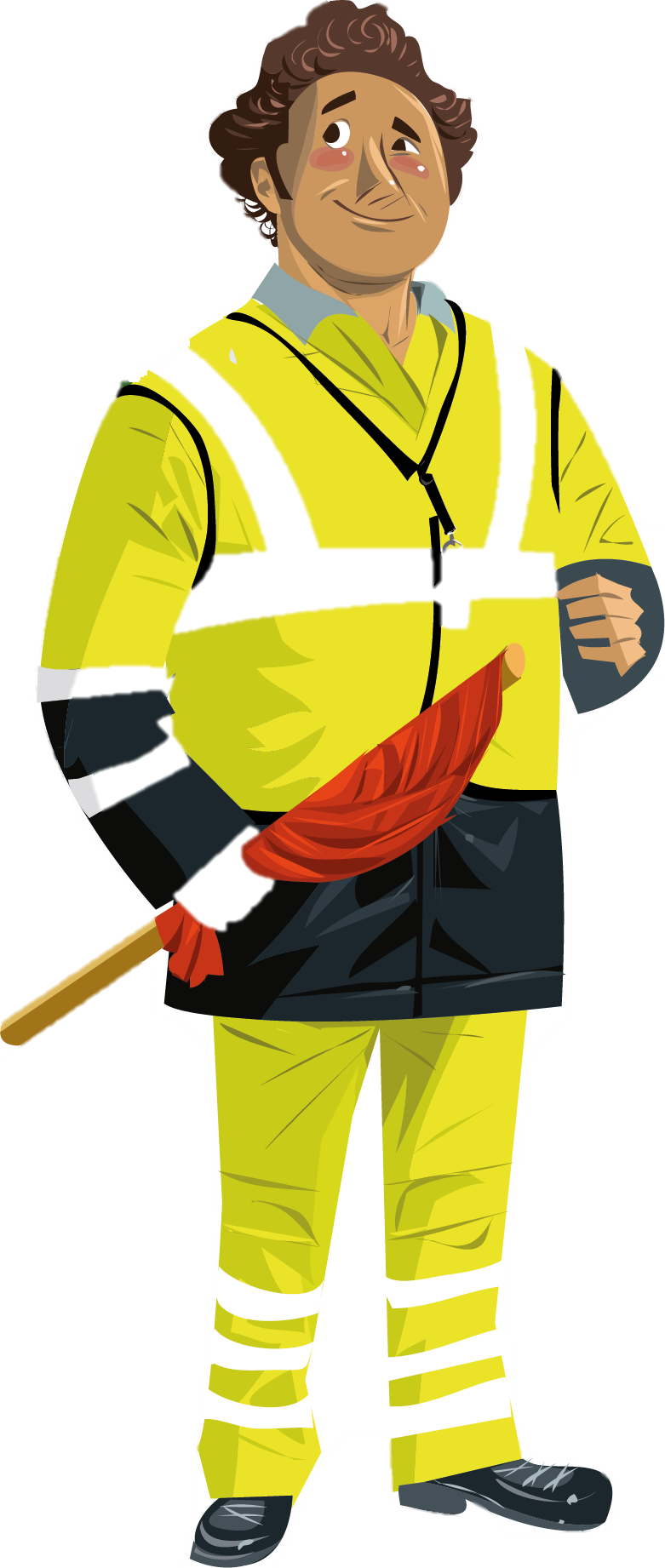 Arlon
Namur
DA
DA
A
les agents
sont sur place
B
t
1 Système de protection avec vigie
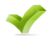 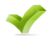 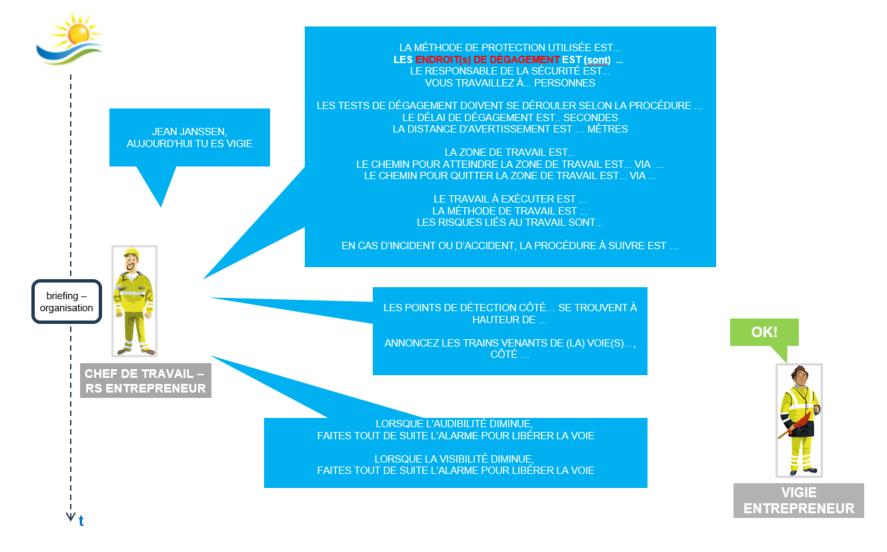 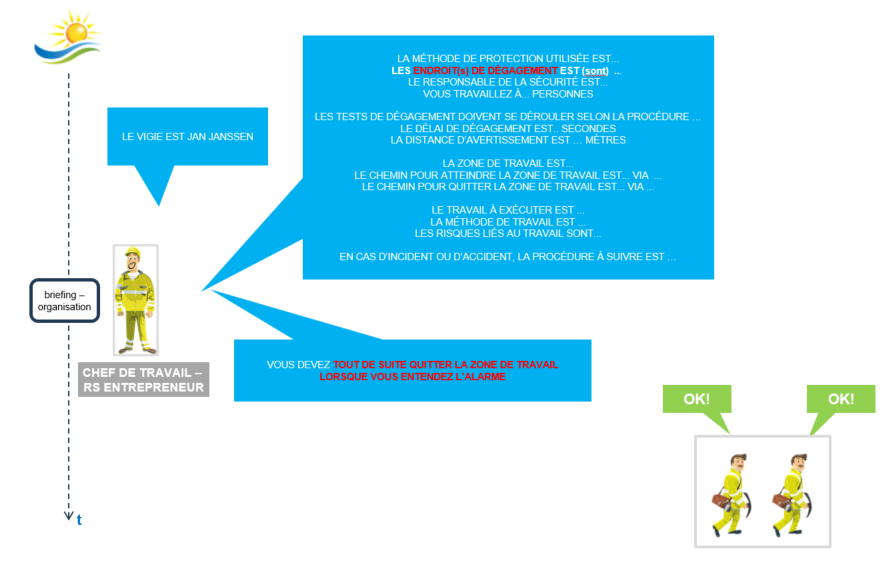 VIGIE ENTREPRENEUR
tests 
préalables
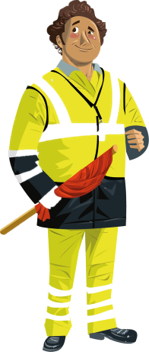 DS
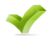 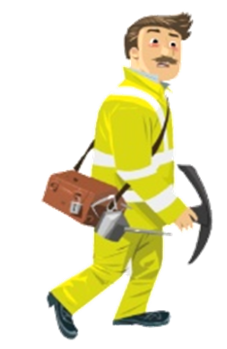 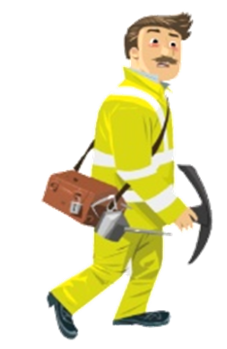 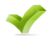 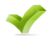 Arlon
Namur
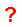 A
tests 
de visibilité
B
t
La vigie regarde alternativement à gauche et à droite vers ses points de détection.
La vigie doit confirmer au RS la bonne visibilité de tous les points de détection !
L’identification univoque des points de détection est indispensable. Cette identification incombe au RS (Responsable de la Sécurité) (voir le briefing).
1. Système de protection avec vigie
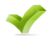 tests
visibilité
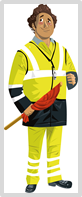 VOUS M’ENTENDEZ?
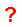 OUI, JE VOUS ENTENDS
tests 
audition
VIGIE ENTREPRENEUR
OUI, JE VOUS ENTENDS
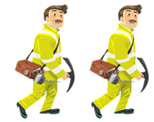 TU NOUS ENTENDS?
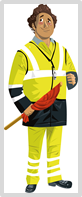 OUI, JE VOUS ENTENDS
Concernant les conditions inhérentes à une bonne audition entre les différents travailleurs, il convient de se reporter aux instructions données par l’employeur (par exemple l’utilisation d’un klaxon ou d’un cornet – voir également point 4).
VIGIE ENTREPRENEUR
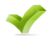 tests 
audition
t
1. Système de protection avec vigie
Manque de visibilité et d’audition
Pour chaque manque 	            le RS doit être averti immédiatement.
Pour chaque manque	            le RS doit trouver une solution.

Si le RS n’a pas de solution pour palier au(x) manque(s), il prend une des mesures suivantes quant à la poursuite des travaux :

il attend que la situation s’améliore et reprend ensuite les travaux ;
il change de système et reprend ensuite les travaux ; 
il fait définitivement arrêter les travaux planifiés.
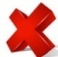 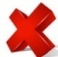 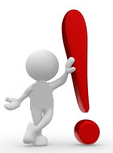 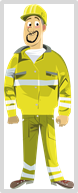 …
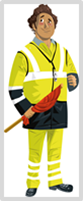 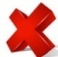 CHEF DE TRAVAIL – 
RS ENTREPRENEUR
VIGIE ENTREPRENEUR
Remarque:
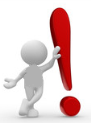 Les conditions de visibilité et d’audition doivent être vérifiées constamment.

Si, pendant l’exécution des travaux, pour quelque raison que ce soit, les conditions de visibilité et/ou audition ne sont pas  garanties (      devient      ), le RS (ou le vigie si le RS n’est pas présent sur le chantier) fait immédiatement libérer la voie.
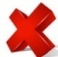 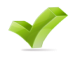 1. Système de protection avec vigie
Pendant les tests préalables, la sécurité du personnel doit être garantie à tout moment. La vigie, qui a été installée préalablement et pour qui les tests de bonne visibilité et de bonne audition ont été validés, assure une bonne exécution des tests de libération.

Le mode opératoire pour l’exécution des tests de libération doit être déterminé et expliqué par le RS à la vigie et aux agents concernés.

Si nécessaire, les tests de libération se font progressivement.
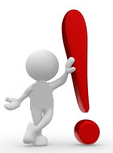 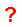 tests de 
libération
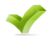 tests
de libération
t
1. Système de protection avec vigie
VIGIE ENTREPRENEUR
bonne visibilité
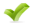 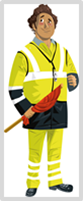 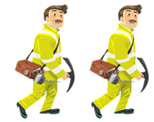 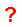 OK
tests
prélables
OK
OK
audition
suffisante
tests de 
libération
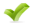 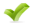 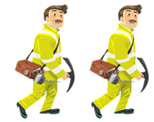 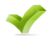 tests
prélables
t
1. Système de protection avec vigie
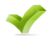 tests
préalables
VIGIE ENTREPRENEUR
LES TRAVAUX PEUVENT COMMENCER
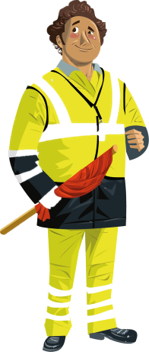 DS
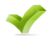 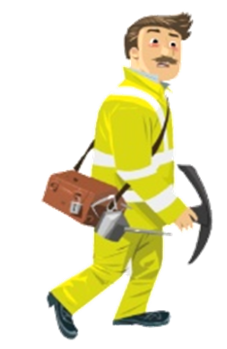 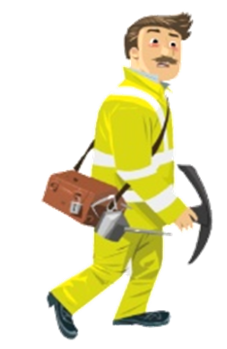 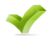 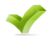 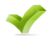 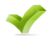 Arlon
Namur
A
début des
travaux
B
La vigie doit continuellement surveiller les points de 
détection et les agents dans la voie .
t
1. Système de protection avec vigie
VIGIE ENTREPRENEUR
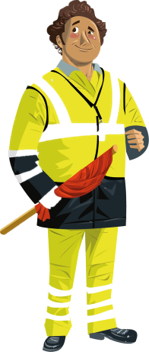 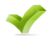 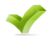 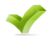 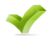 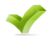 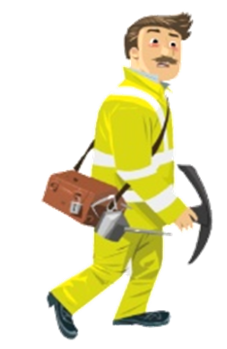 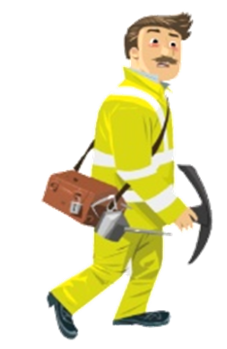 Arlon
Namur
A
début des travaux
B
Les mouvements sont toujours annoncés sur les deux voies.
t
1. Système de protection avec vigie
1.2 Alarme – annonce du (des) mouvement(s)
1.2. Alarme – Annonce du (des) mouvement(s)
VIGIE ENTREPRENEUR
ALARME !
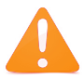 LIBÉREZ LA VOIE !
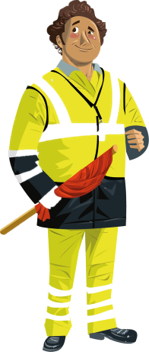 Alarme !
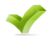 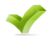 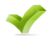 !
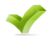 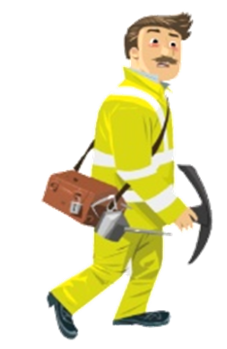 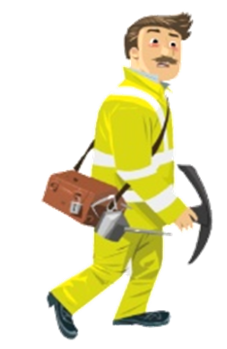 Arlon
Namur
A
alarme
train de Arlon
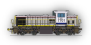 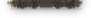 B
t
1. Système de protection avec vigie
1.2 Alarme – annonce du (des) mouvement(s)
VIGIE ENTREPRENEUR
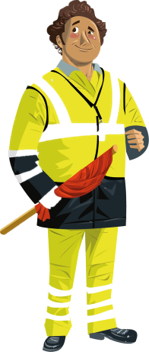 DS
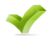 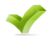 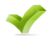 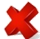 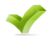 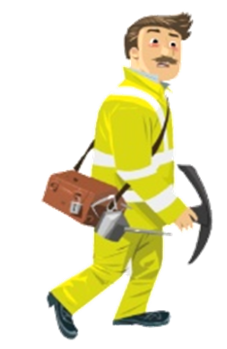 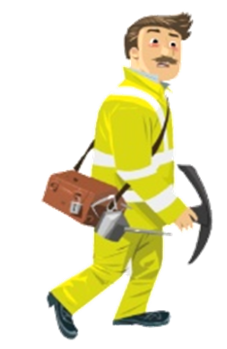 Arlon
Namur
libération
de la 
voie
A
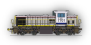 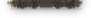 B
Dès que les agents se trouvant dans la voie perçoivent le signal d’alarme de la vigie, ils doivent débarrasser immédiatement les voies de tout objet pouvant gêner le passage du mouvement et se retirer à une distance de sécurité (=emplacement de dégagement).
t
1. Système de protection avec vigie
1.2 Alarme – annonce du (des) mouvement(s)
VIGIE ENTREPRENEUR
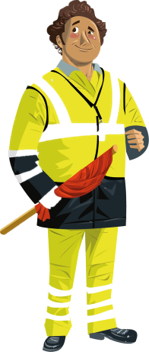 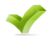 DS
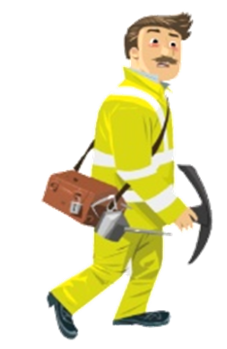 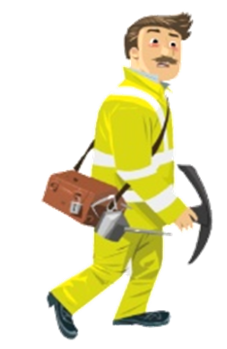 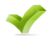 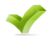 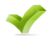 !
Arlon
Namur
A
mouvement en passage
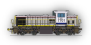 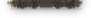 B
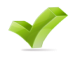 visibilité des points de détection
voie A
Pendant le passage du mouvement, la vigie va perdre le contact visuel avec un point de détection de la voie B (voir point 1.3).
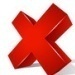 visibilité des
points de détection voie B
t
1. Système de protection avec vigie
1.2 Alarme – annonce du (des) mouvement(s)
VIGIE ENTREPRENEUR
ALARME !
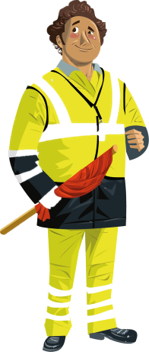 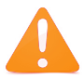 GARDEZ LA VOIE LIBRE!
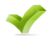 Alarme !
DS
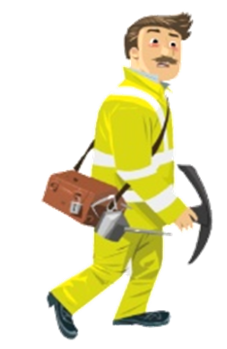 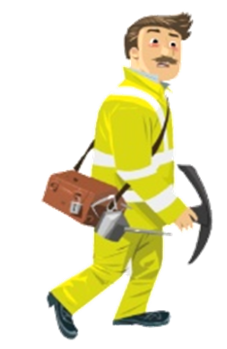 !
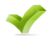 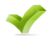 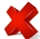 Arlon
Namur
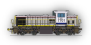 A
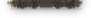 alarme 
train de 
Namur
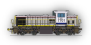 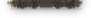 B
t
t
1. Système de protection avec vigie
1.2 Alarme – annonce du (des) mouvement(s)
VIGIE ENTREPRENEUR
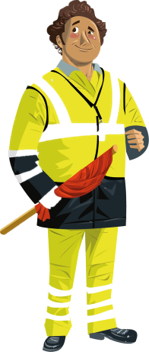 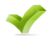 DS
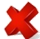 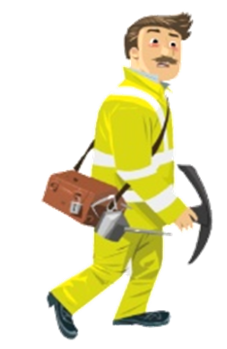 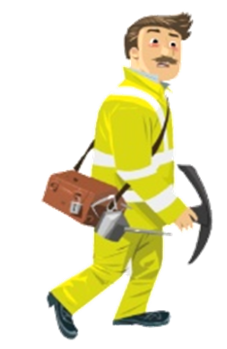 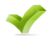 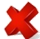 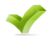 Arlon
Namur
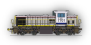 A
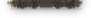 voie
libre
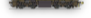 B
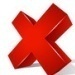 visibilité des 
points de détection voie A
Mouvement sur la voie A. 
La vigie a perdu le contact visuel avec ses points de 
détection côté Namur et va perdre le contact avec 
ses points de détection côté Arlon.
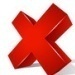 visibilité des 
points de détection voie B
t
Système de protection avec vigie
1.3 Rétablissement de la visibilité
1.3 Rétablissement de la visibilité
VIGIE ENTREPRENEUR
Situation de départ
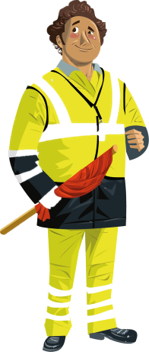 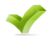 DS
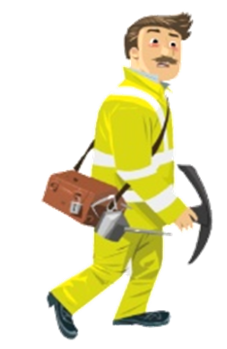 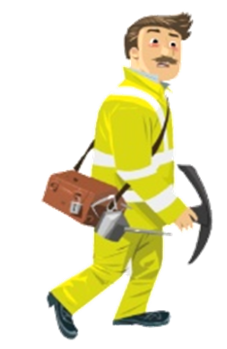 !
!
!
Arlon
Namur
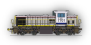 A
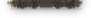 visibilité
insuffisante
B
Mouvement sur la voie A. 
La vigie a perdu ou va perdre le contact visuel 
avec ses points de détection côté Namur.
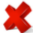 visibilité des 
points de détection côté Namur
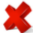 visibilité des 
points de détection côté Arlon
Pendant le passage du mouvement, la vigie va perdre 
le contact visuel avec ses points de détection côté Arlon.
t
Système de protection avec vigie
1.3 Rétablissement de la visibilité
VIGIE ENTREPRENEUR
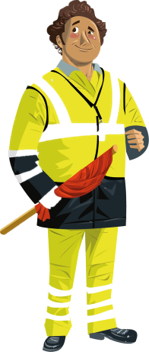 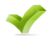 DS
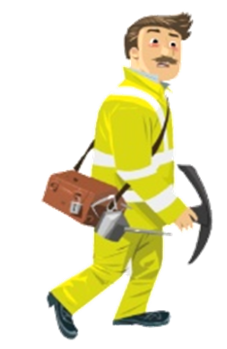 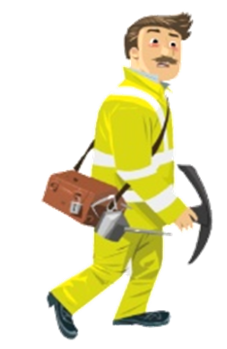 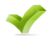 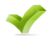 Arlon
Namur
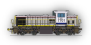 A
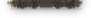 visibilité
insuffisante
B
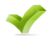 visibilité des 
points de détection côté Namur
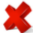 Lors du passage du mouvement, la vigie perd le contact visuel avec ses points de détection côté Arlon.
visibilité des 
points de détection côté Arlon
t
Système de protection avec vigie
1.3 Rétablissement de la visibilité
VIGIE ENTREPRENEUR
OK!
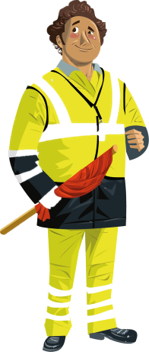 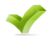 DS
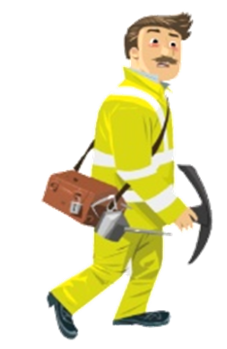 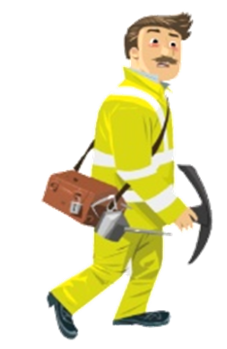 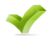 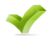 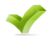 Arlon
Namur
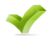 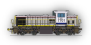 A
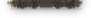 visibilité
rétablie
B
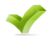 visibilité des 
points de détection côté Namur
La vigie fait savoir oralement que la visibilité des points de détection est rétablie (la visibilité ne peut plus être interrompue par le passage du train annoncé).
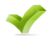 visibilité des 
points de détection côté Arlon
t
Système de protection avec vigie
1.4 Reprise du travail
1.4 Reprise du travail
VIGIE ENTREPRENEUR
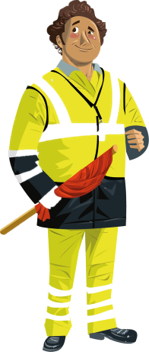 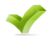 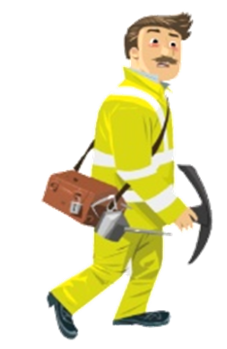 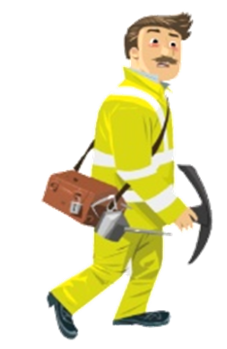 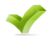 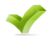 Arlon
Namur
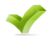 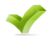 A
reprise
du travail
B
t
Système de protection avec vigie
1.4 Reprise du travail
VIGIE ENTREPRENEUR
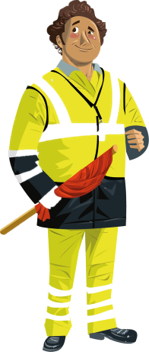 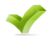 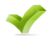 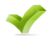 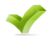 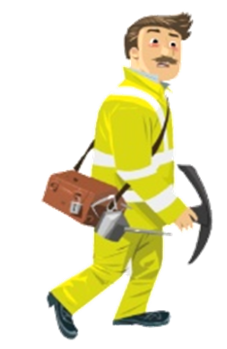 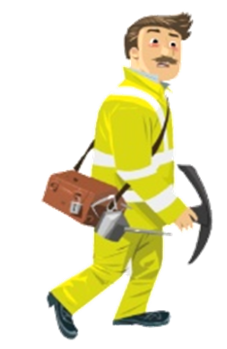 Arlon
Namur
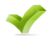 A
travaux
B
Contenu
Photo de famille “Entrepreneur"0. Introduction1. Système de protection avec vigie
2. Incidents / Cas particuliers	

3. Fin des travaux 

4. Travaux particulièrement bruyants
2. Incidents
2.1 Pas de libération de la voie
2.1 Pas de libération de la voie
Situation de départ
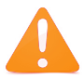 VIGIE ENTREPRENEUR
ALARME !
LIBÉREZ LA VOIE!
Alarme !
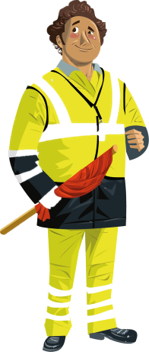 !
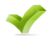 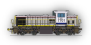 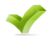 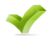 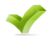 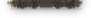 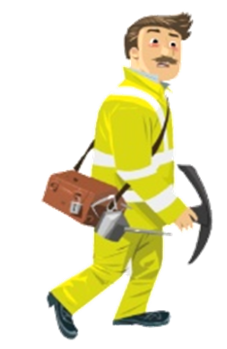 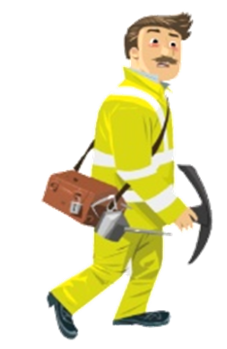 Arlon
Namur
alarme
train de 
Namur
A
B
t
2. Incidents
2.1 Pas de libération de la voie
VIGIE ENTREPRENEUR
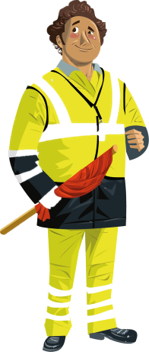 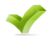 !
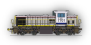 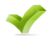 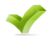 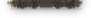 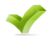 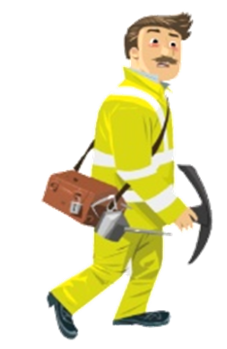 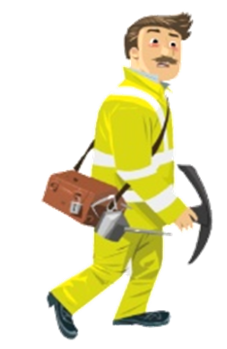 Arlon
Namur
libération 
de la voie
A
B
t
2. Incidents
2.1 Pas de libération de la voie
VIGIE ENTREPRENEUR
LIBÉREZ LA VOIE!
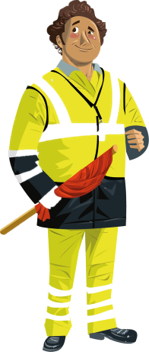 DS
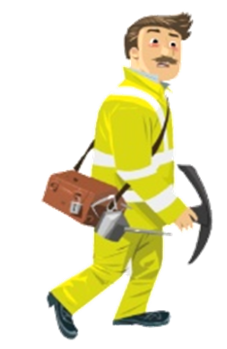 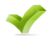 !
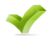 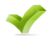 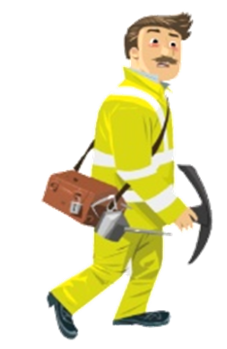 Arlon
Namur
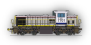 A
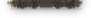 incident
B
La voie n’est pas complètement libérée.
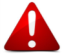 La vigie répète immédiatement l’alarme.
t
2. Incidents
2.1 Pas de libération de la voie
La vigie présente son signal mobile rouge en l’agitant ; 
il va à l’encontre du mouvement et provoque un freinage d’urgence.
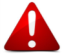 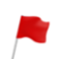 VIGIE ENTREPRENEUR
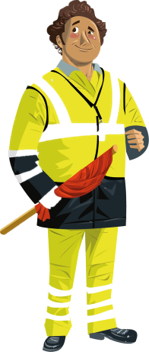 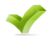 DS
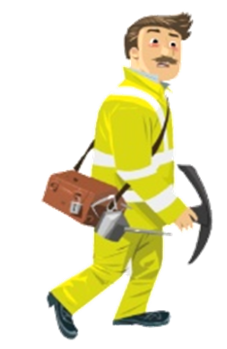 Hiiiiiiie
Arlon
Namur
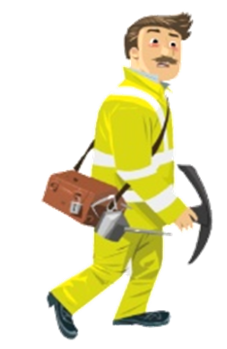 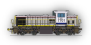 A
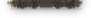 arrêt du
mouvement
B
t
2. Incidents
2.1 Pas de libération de la voie
VIGIE ENTREPRENEUR
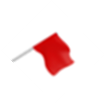 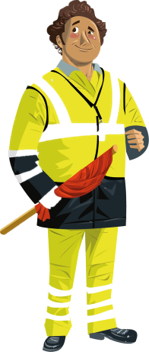 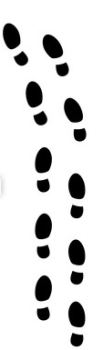 DS
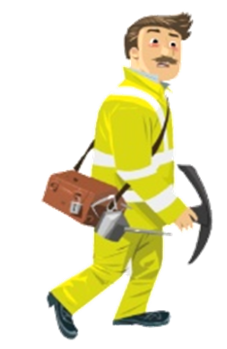 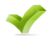 Arlon
Namur
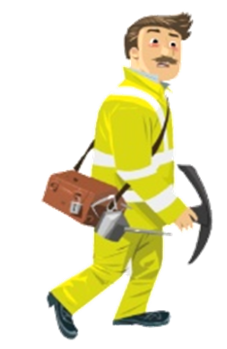 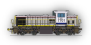 A
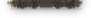 train
à l’arrêt
B
42/66
2. Incidents
2.1 Pas de libération de la voie
La vigie présente son drapeau rouge tant que la voie n’est pas libérée.
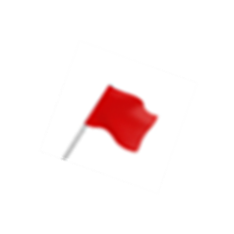 VIGIE ENTREPRENEUR
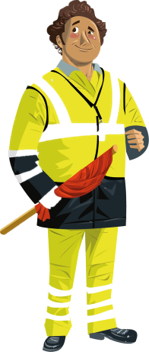 OK!
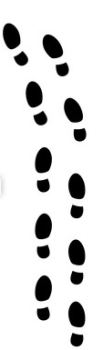 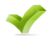 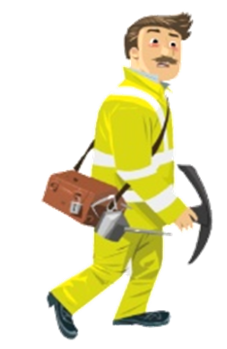 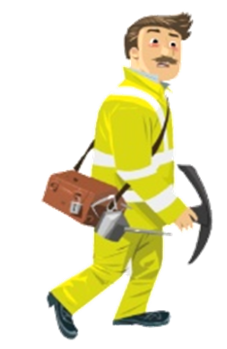 DS
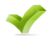 Arlon
Namur
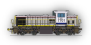 A
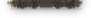 les voies
sont libres
B
t
2. Incidents
2.1 Pas de libération de la voie
La vigie entrepreneur fait appel à un agent Infrabel (ARET) qui est seul compétent pour autoriser la reprise du mouvement .
appel à un agent Infrabel
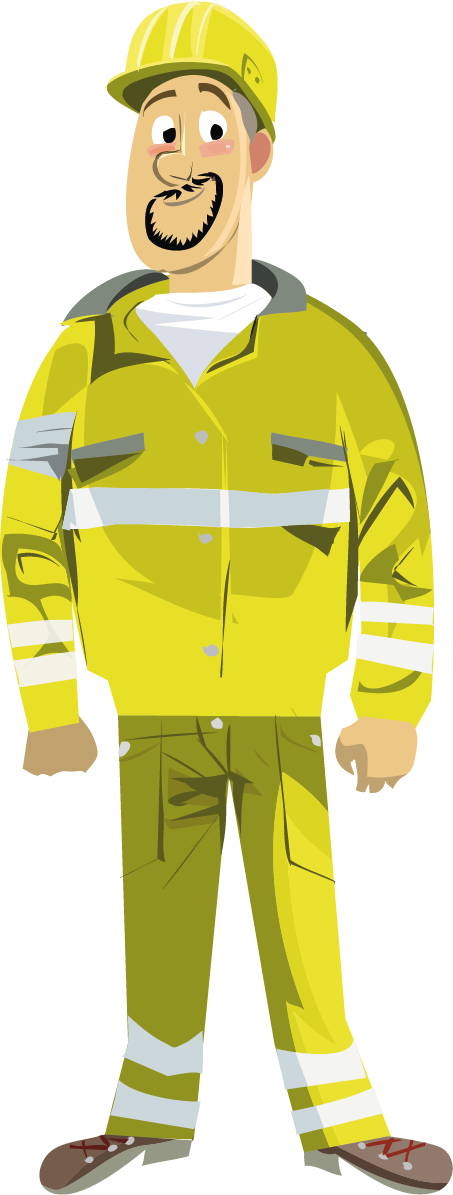 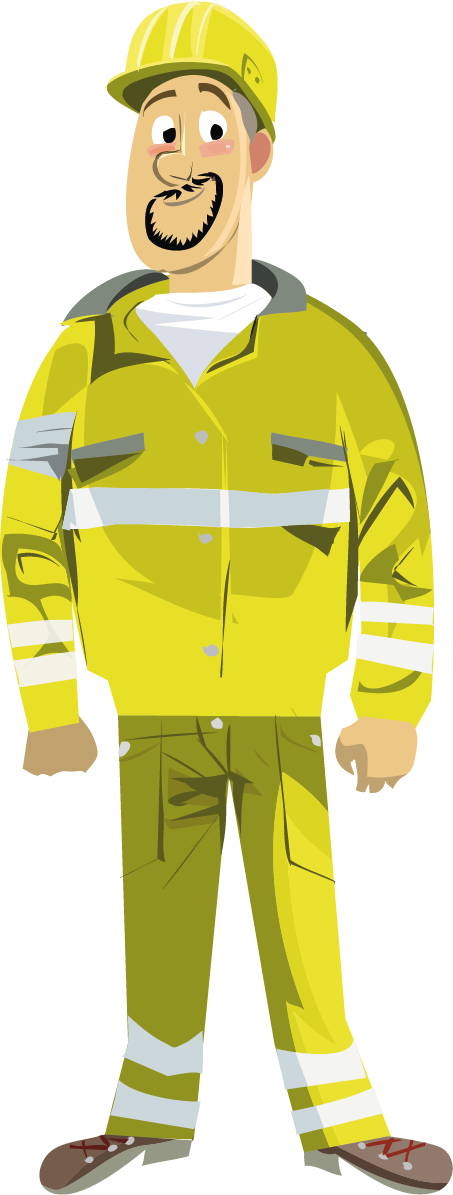 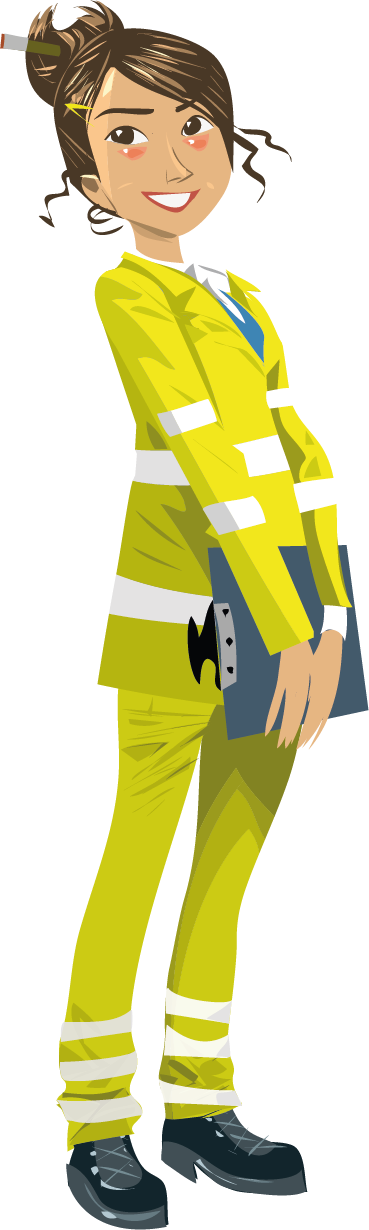 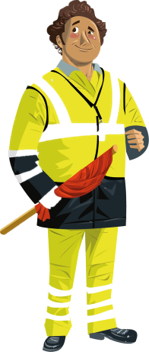 
OU
OU
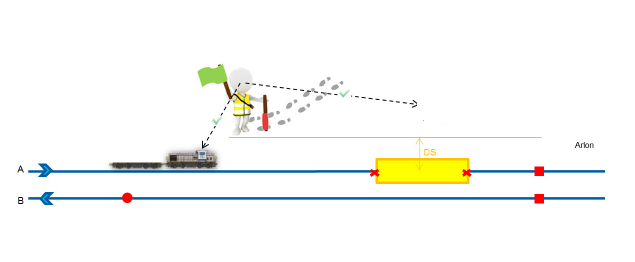 AGENT 
INFRABEL
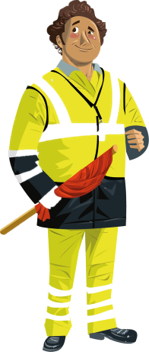 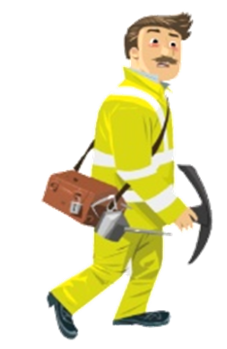 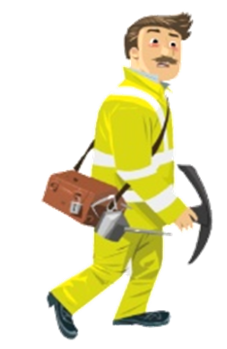 Namur
reprise
du
mouvement
t
2. Incidents
2.1 Pas de libération de la voie
La vigie reprend sa position initiale.
VIGIE ENTREPRENEUR
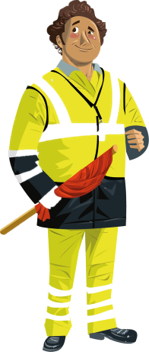 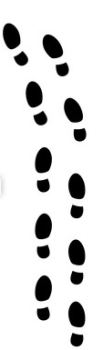 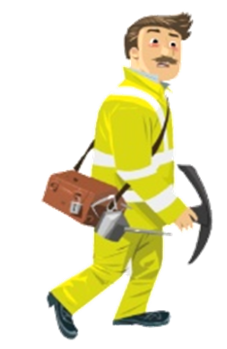 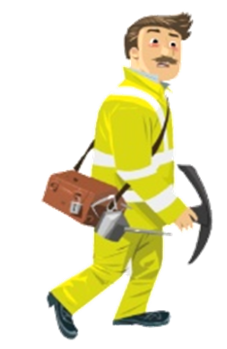 DS
Arlon
Namur
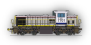 A
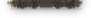 la vigie reprend sa position initiale
B
t
2. Incidents
2.1 Pas de libération de la voie
Concertation entre la vigie et les agents au sujet de ce qu’il s’est passé et pour déterminer les causes du dysfonctionnement.
VIGIE ENTREPRENEUR
bonne visibilité
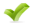 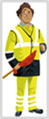 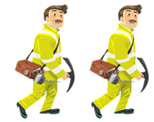 concertation
réciproque
NON OK
audition
suffisante
dégagement
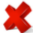 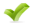 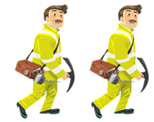 t
2. Incidents
2.1 Pas de libération de la voie
Les travailleurs doivent informer immédiatement le responsable sécurité et leur ligne hiérarchique de l’incident et des causes éventuelles.

A cet effet, le briefing du RS entrepreneur doit notamment rappeler les procédures internes qui doivent être strictement appliquées en cas de situations dégradées.
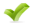 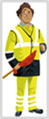 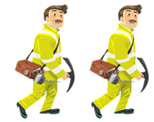 

concertation
avec
Le RS et la LH
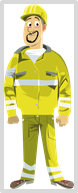 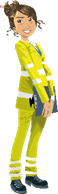 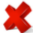 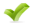 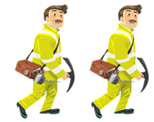 NON OK
et/ou
CHEF DE TRAVAIL – 
RS ENTREPRENEUR
LIGNE HIÉRARCHIQUE
ENTREPRENEUR
t
2. Incidents
2.1 Pas de libération de la voie
La décision de reprendre ou non le travail n’incombe PAS à la vigie ou aux agents au travail.  

Vous devez attendre les instructions de votre ligne hiérarchique conformément 
à vos procédures internes.
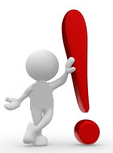 …
OU
OK
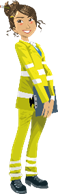 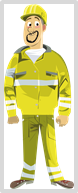 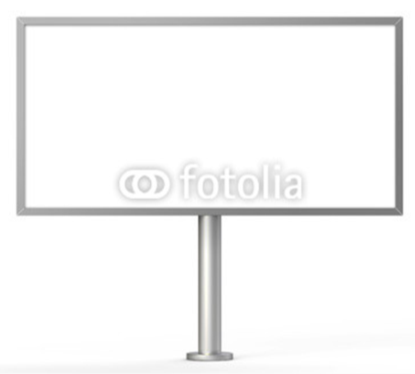 

OU
et/ou
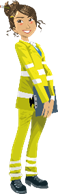 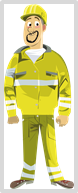 LIGNE HIÉRARCHIQUE
ENTREPRENEUR
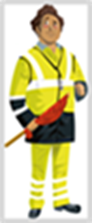 CHEF DE TRAVAIL – 
RS ENTREPRENEUR
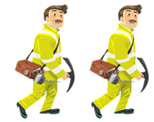 et/ou
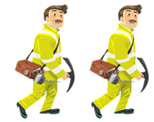 OU
FIN 
des travaux
CHEF DE TRAVAIL – 
RS ENTREPRENEUR
LIGNE HIÉRARCHIQUE
 ENTREPRENEUR
…
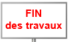 OK
2. Incidents
2.1 Pas de libération de la voie
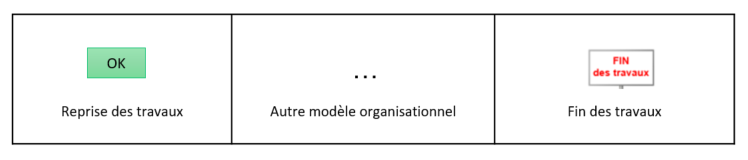 décision LH
entrepreneur
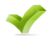 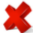 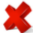 VIGIE ENTREPRENEUR
bonne visibilité
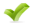 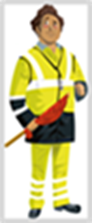 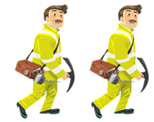 OK
concertation
réciproque
OK
OK
audition
suffisante
tests de
libération
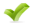 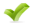 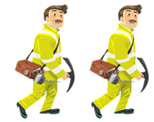 t
2. Incidents
2.1 Pas de libération de la voie
VIGIE ENTREPRENEUR
OK! REPRISE DES TRAVAUX
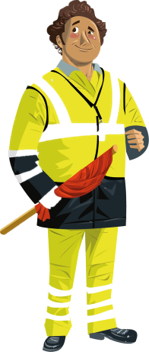 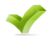 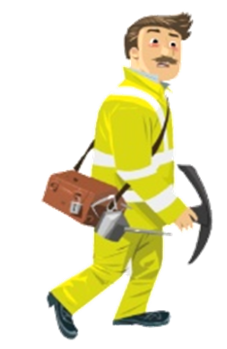 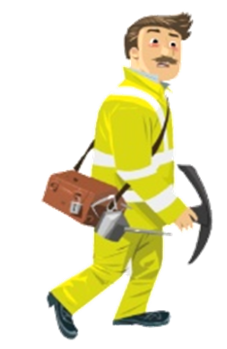 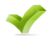 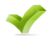 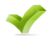 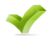 Arlon
Namur
A
reprise
des travaux
B
t
2. Incidents
2.2 Visibilité réduite
2.2 Visibilité réduite
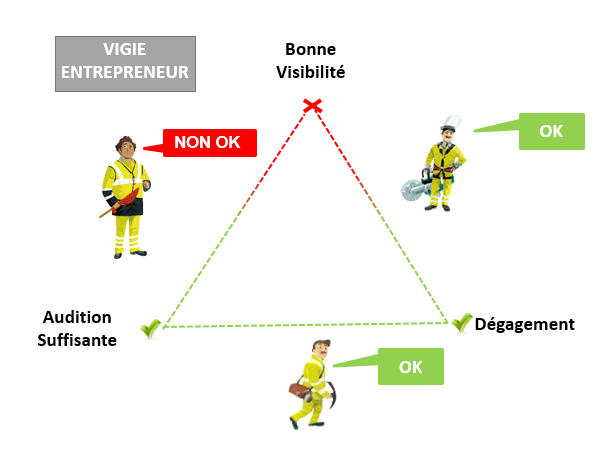 VIGIE ENTREPRENEUR
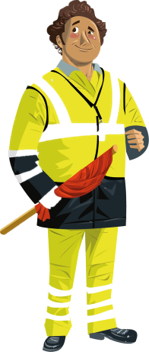 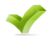 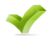 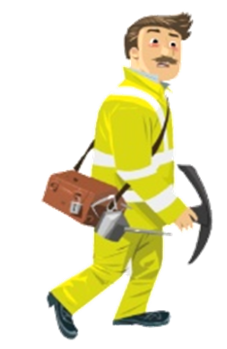 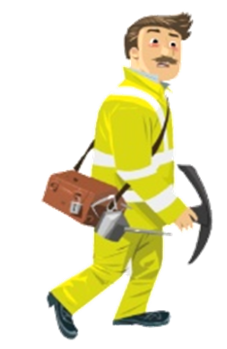 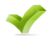 Arlon
Namur
A
perte de
visibilité
B
La vigie risque de perdre le contact visuel avec un ou plusieurs points de détection à 
cause de la pluie, de la neige, du brouillard, de la vapeur, de la poussière ou 
d’autres circonstances.
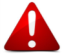 t
2. Incidents
2.2 Visibilité réduite
VIGIE ENTREPRENEUR
ALARME !
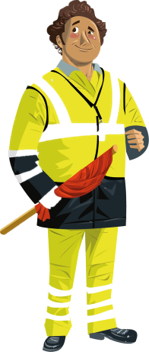 LIBÉREZ LA VOIE!
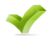 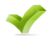 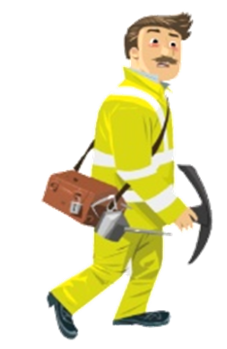 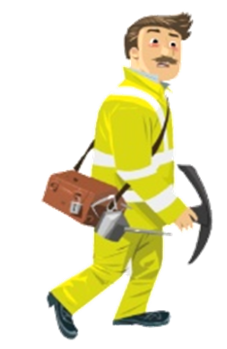 Arlon
Namur
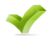 A
libérer
la voie
B
Si les conditions de visibilité minimales définies ne sont pas ou ne sont plus remplies, le ou les agent(s) doi(ven)t cesser leur occupation et dégager la voie.
t
2. Incidents
2.2 Visibilité réduite
NON OK
VIGIE ENTREPRENEUR
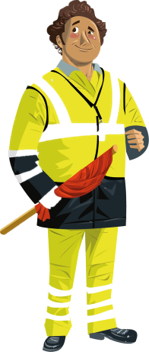 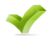 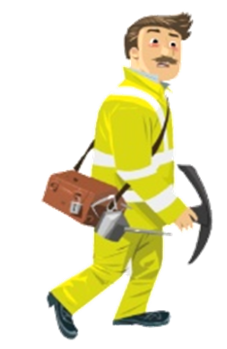 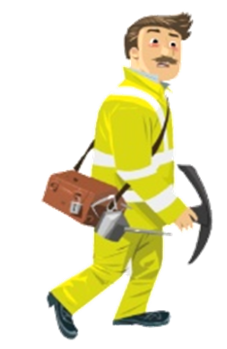 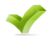 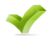 visibilité
insuffisante
Arlon
Namur
A
voie
libérée
B
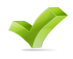 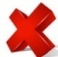 bonne audition
t
2. Incidents
2.2 Visibilité réduite
La vigie contacte le RS entrepreneur et sa LH pour la concertation.


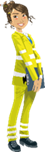 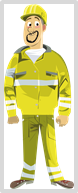 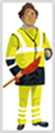 et/ou
CHEF DE TRAVAIL – 
RS ENTREPRENEUR
LIGNE HIÉRARCHIQUE
ENTREPRENEUR
VIGIE ENTREPRENEUR
t
2. Incidents
2.2 Visibilité réduite
Après la concertation, le RS entrepreneur prend une décision quant à la poursuite des travaux.
…
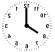 OU
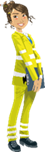 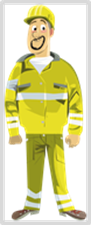 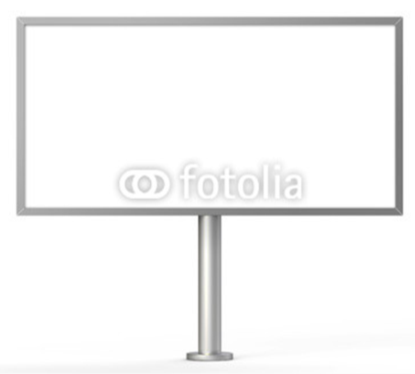 

OU
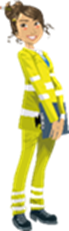 et/ou
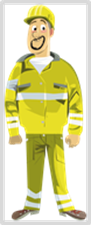 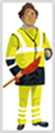 LIGNE HIÉRARCHIQUE
ENTREPRENEUR
CHEF DE TRAVAIL – 
RS ENTREPRENEUR
et/ou
OU
CHEF DE TRAVAIL – 
RS ENTREPRENEUR
LIGNE HIÉRARCHIQUE
ENTREPRENEUR
FIN 
des travaux
VIGIE
ENTREPRENEUR
…
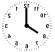 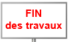 2. Incidents
2.3  Audition réduite
2.3 Audition réduite
VIGIE ENTREPRENEUR
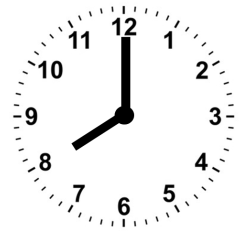 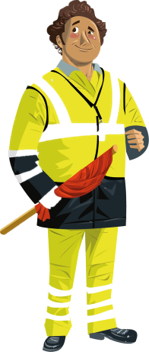 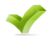 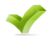 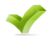 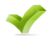 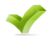 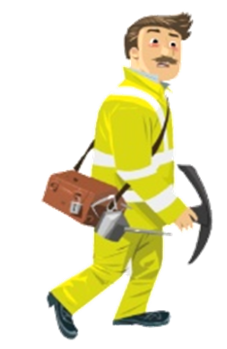 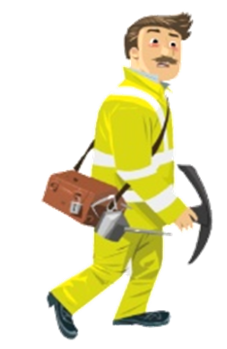 Arlon
Namur
A
travaux
B
t
2. Incidents
2.3  Audition réduite
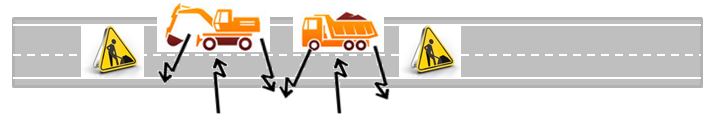 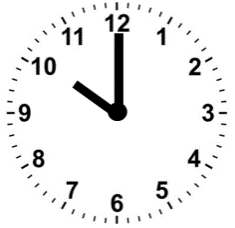 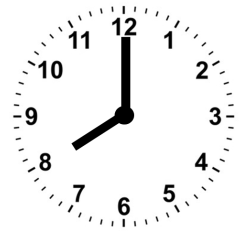 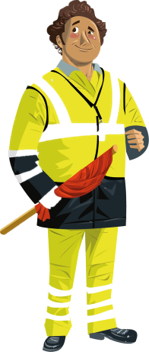 VIGIE ENTREPRENEUR
?
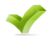 ?
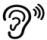 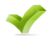 ?
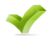 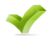 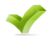 Arlon
Namur
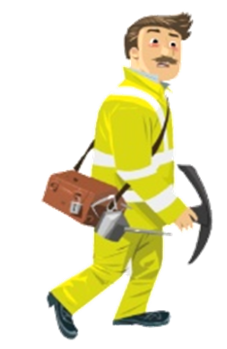 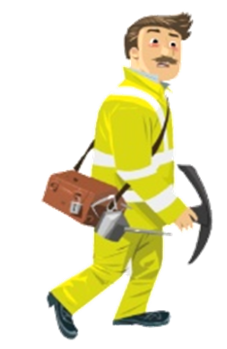 A
nuisances
sonores
B
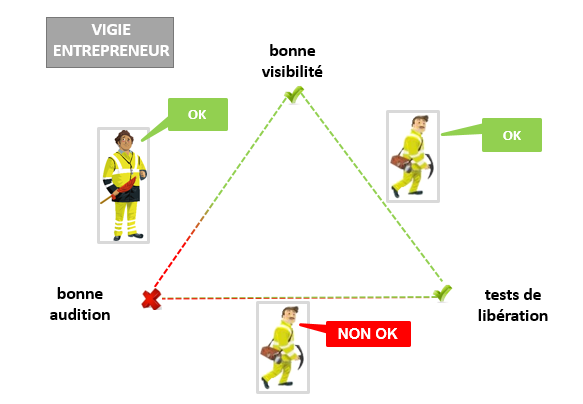 t
2. Incidents
2.3  Audition réduite
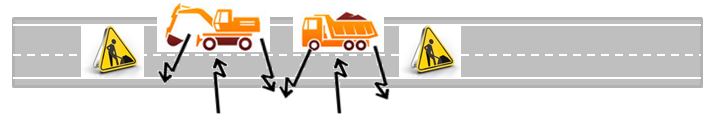 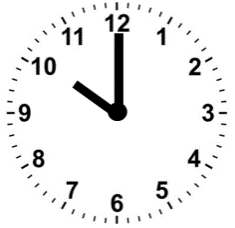 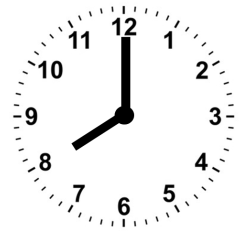 ALARME!
VIGIE ENTREPRENEUR
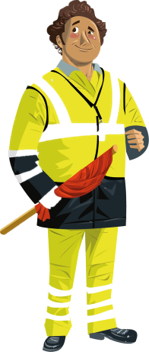 LIBÉREZ LA VOIE !
?
?
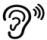 ?
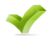 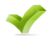 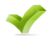 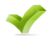 Arlon
Namur
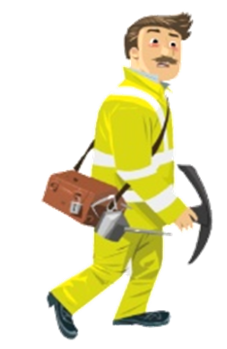 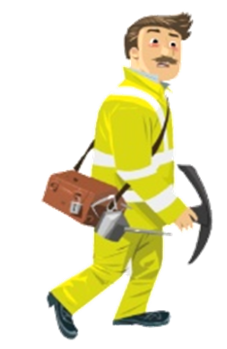 alarme
audition
insuffisante
A
B
En cas de doute par rapport à l’audition, la vigie fait libérer la voie.
t
2. Incidents
2.3  Audition réduite
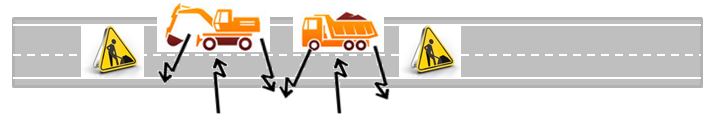 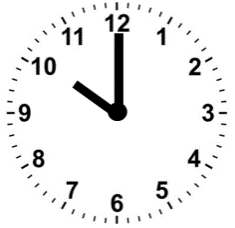 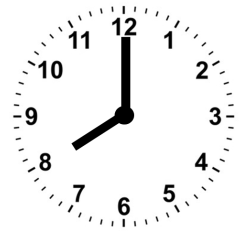 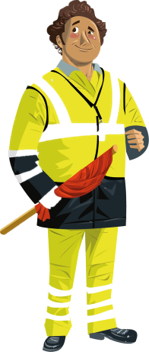 VIGIE ENTREPRENEUR
?
?
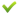 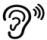 ?
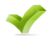 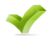 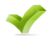 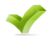 Arlon
Namur
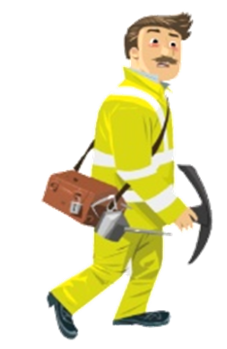 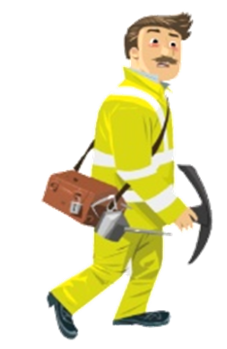 la vigie fait
libérer la voie
A
B
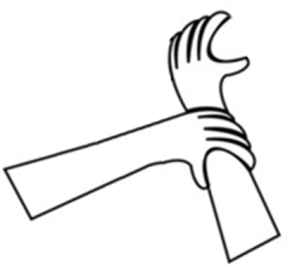 La vigie peut tirer l’agent par le bras si celui-ci ne donne pas suite immédiate à l’alarme.  
Il fait attention de ne pas se mettre en danger en faisant ceci.
t
2. Incidents
2.3  Audition réduite
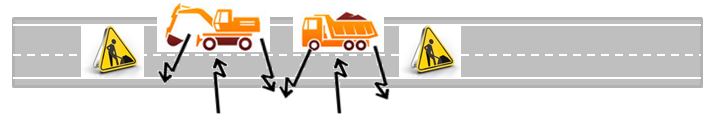 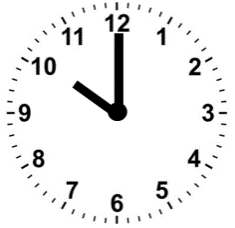 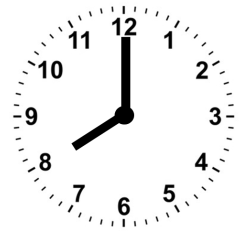 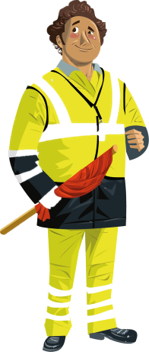 VIGIE ENTREPRENEUR
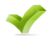 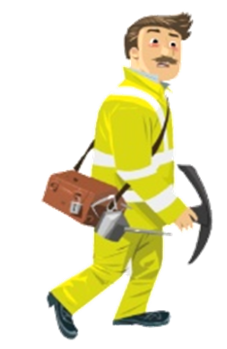 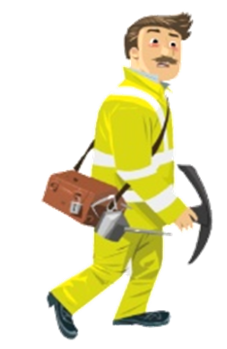 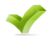 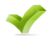 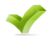 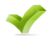 Arlon
Namur
voie
libérée
A
B
t
2. Incidents
2.3  Audition réduite
Concertation entre la vigie et les agents au sujet de l’audition.
VIGIE ENTREPRENEUR
visibilité suffisante
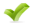 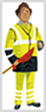 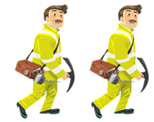 ?
?
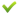 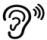 concertation
réciproque
?
audition
insuffisante
libération
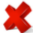 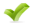 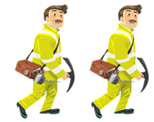 2. Incidents
2.3  Audition réduite
La vigie contacte le RS entrepreneur et sa LH pour la concertation


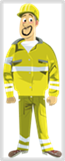 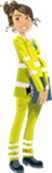 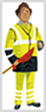 concertation avec le RS
et/ou
CHEF DE TRAVAIL– 
RS ENTREPRENEUR
LIGNE HIÉRARCHIQUE
ENTRPERENEUR
VIGIE
ENTREPRENEUR
t
2. Incidents
2.3  Audition réduite
Après sa concertation, le RS entrepreneur prend une décision quant à la poursuite des travaux.
…
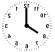 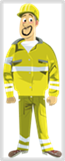 OU
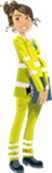 

OU
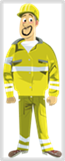 et/ou
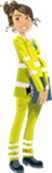 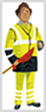 LIGNE HIÉRARCHIQUE
ENTREPRENEUR
CHEF DE TRAVAIL– 
RS ENTREPRENEUR
et/ou
OF
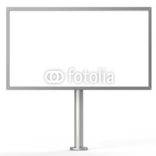 FIN 
des travaux
CHEF DE TRAVAIL – 
RS ENTREPRENEUR
LIGNE HIÉRARCHIQUE
ENTREPRENEUR
VIGIE
ENTREPRENEUR
…
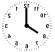 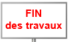 Contenu
Photo de famille “Entrepreneur"0. Introduction1. Système de protection avec vigie
2. Incidents / Cas particuliers	

3. Fin des travaux 

4. Travaux particulièrement bruyants
64
3. Fin des travaux
VIGIE ENTREPRENEUR
Situation de départ
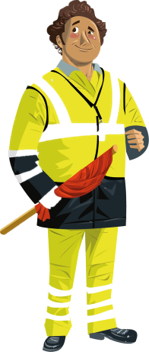 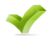 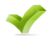 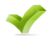 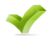 Arlon
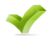 Namur
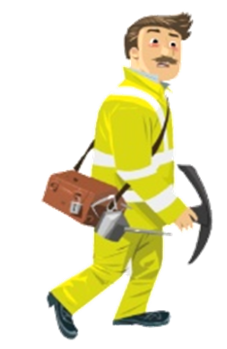 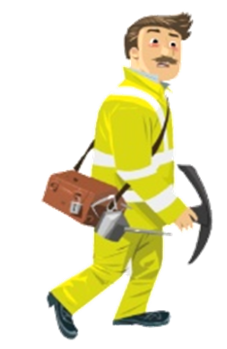 A
travaux
B
t
3. Fin des travaux
VIGIE ENTREPRENEUR
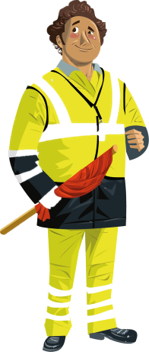 DS
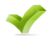 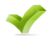 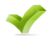 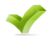 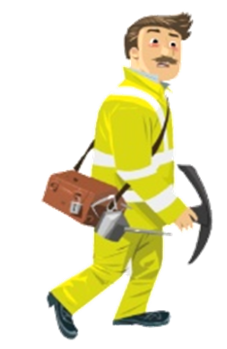 Arlon
Namur
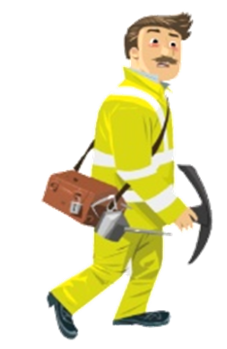 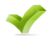 A
travaux
terminés
B
t
3. Fin des travaux
VIGIE
ENTREPRENEUR
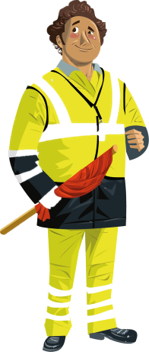 VOIE OK
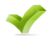 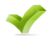 DS
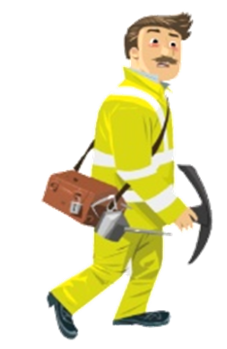 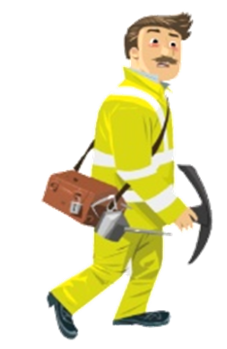 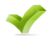 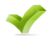 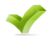 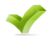 Arlon
Namur
A
contrôle
de la voie
B
t
3. Fin des travaux
VIGIE ENTREPRENEUR
LE SYSTEME DE SECURITE
EST ARRETE
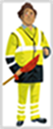 DS
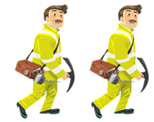 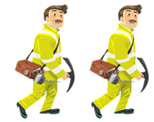 Arlon
Namur
A
arrêt du
système de sécurité
B
t
3. Fin des travaux
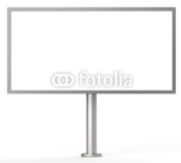 VIGIE ENTREPRENEUR
FIN 
des travaux
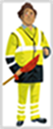 DS
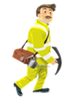 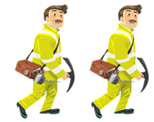 ► ► ► ► ► ► ►
Arlon
Namur
A
fin
B
t
Contenu
Photo de famille “Entrepreneur"0. Introduction1. Système de protection avec vigie
2. Incidents / Cas particuliers

3. Fin des travaux 

4. Travaux particulièrement bruyants
70
4. Travaux particulièrement bruyants
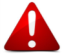 L’agent dans la voie risque ne pas entendre l’alarme.
Lors de planification de travaux particulièrement bruyants, la ligne hiéarchique veillera à opter pour une autre méthode de protection (mise hors service ou application d’un blocage de mouvements).

Pour des activités de courte durée:

La vigie transmet l’alarme aux agents au travail en leur tirant le bras (ou tapant sur l’épaule).
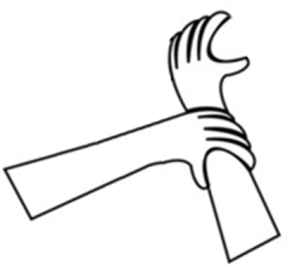 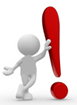 La vigie fait attention de ne pas se mettre en danger en faisant ceci.
4. Travaux particulièrement bruyants
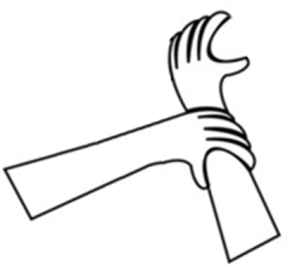 VIGIE ENTREPRENEUR
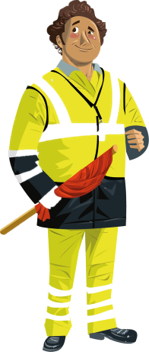 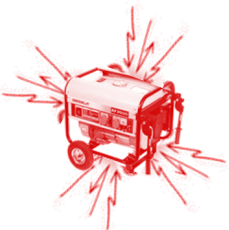 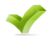 Arlon
Namur
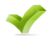 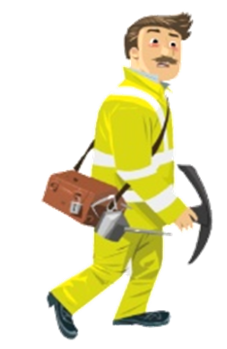 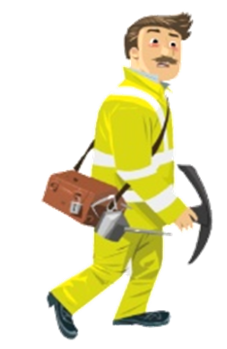 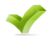 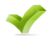 A
B
OU
VIGIE ENTREPRENEUR
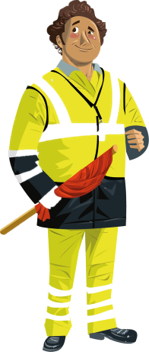 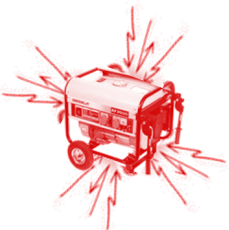 *
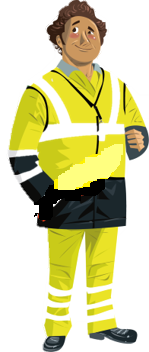 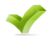 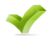 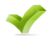 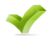 Arlon
Namur
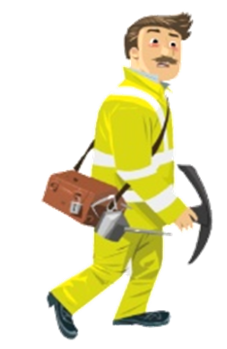 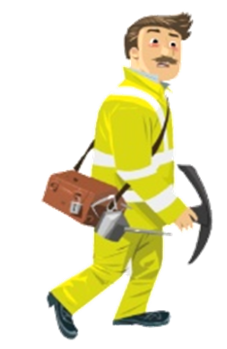 A
B
?
QUESTIONS?